2 Chronicles
Symphony of the Scriptures
[Speaker Notes: Jewish tradition has Ezra as it author.  First and 1 and 2 Chronicles, like Samuel and Kings, was originally one book.  The Hebrew title, dibre hayyamim, means “the events (or annals) of the days or years.”  In our present day Bible, 1 and 2 Chronicles precede the books that continue their story - the books  of Ezra and Nehemiah.  
Chronicles speaks to the Jews who had returned to their home land after the Babylonian exile.   By the time the Chronicles were written the temple (Ezra) and walls had been rebuilt (Nehemiah) and the Jews were attempting to restore their relationship with God.  
You won’t find information about Israel here with the emphasis on the southern tribes of Judah.  Of the 27 chapters dealing with Judah’s kings, 19 are devoted to the eight good kings.  
In writing his perspective on the Jews history, the Chronicler sought to encourage the people that God was still with them.  
1 Chronicles 1-3 trace creation to restoration reflecting on the Abrahamic promise (Genesis 12) through Jacob and the kingly tribe of Judah and his Messianic line of David.  
1 Chronicles Chapters 4-7 follow the tribes of Israel, with special emphasis on Levi and the priesthood. 
1 Chronicles Chapter 8 outlines Saul’s genealogy.  
1 Chronicles Chapter 9 lists the first people to resettle in Jerusalem after the exile and the repeats Saul’s genealogy - a prelude to chapter 10.  
1 Chronicles Chapters 10-29 provide detail about Saul and his unfaithfulness (10:13) to the transition of David and his faithful reign. Details of his death occur in Chapter 10.    
The chapters include David’s mistake of transporting the ark with a new cart and Uzzah dies as a result (13).  
The ark becomes a central part of the story and he joyfully returns the ark to Jerusalem (15-16).  
In spite of his desire to build a temple to house the ark and provide a permanent place of worship, God informs him that it would be his son (Solomon) who would do the building (22).  
Much of this section is dedicated to the preparation of the construction of the temple and organization.  
David’s prideful census is included in Chapter 21 and pestilence follows as punishment
The first book ends with Solomon being anointed as the next king (29:23) and David’s death (29:26).  
2 Chronicles begins with the continued emphasis of the temple construction by Solomon and his request of wisdom (1-7).
2 Chronicles Chapters 8-9 give us a look at Solomon’s visit wit the Queen of Sheba who speaks to Solomon’s reputation of greatness.  
Chapters 10-36 provode detail to Solomon’s dynasty
Chapter 10-12 introduce Rehoboam and show his initial obedience to his falling away.  
Chapters 13-20  - Abijam, Asa and Jehosophat follow. Jereboam dies (13). With the last two there were 66 years of obedience and peace.
Chapter 21 Jehoram, the son of Jehosophat, appears and God struck him in his bowels with an incurable disease. 
Chapter 22 - Ahaziah follows.  When he dies, his mother (Athaliah), fails in her attempt to destroy David’s dynasty (22).
Chapter 23-24 Enters Joash who did some good things but turned bad after the priest, Jehoida (and tutor) died.  Joash dies at the nags of the Syrians.  
Chapter 25: Josiah’s son, Amaziah followed God initially but soon turned to idolatry.  
Chapter 26: Uzziah, his son, was a good king and prospered; however his pride brought down his downfall when he assumed the role of a priest and God strikes him with leprosy.   and his son Jotham ruled in his place.  
Chapter 27: His son, Jotham was the last good king we would find for the next 16 years (27).  
Chapter 28: Jotham’s son, Ahaz follows.  
Chapter 29: Ahaz’s son, Hezekiah is the next in line and he is known for his good leadership and for asking for and receiving 15 additional years of life (28-32).  He cleanses the temple, reestablishes the Passover feast, reorganizes the priesthood, and destroys idols. Sennacherib Invades Judah but God intervenes.  
 In chapter 33 we are introduced to perhaps the most wicked of all the kings, Manessah.  That said, even the most wicked can humble themselves and repent, as he does.  The evil Amnon follows (33:21-25).  and 
In chapters 34-35 Josiah assumes the kingship and the last hurrah of a good king is observed.  In rapid succession we see the last four kings chronicled leading to the fall of Jerusalem to the Babylonians (Jehoahaz, Jehoiakim, Jehoachin, Zedekiah).  Jerusalem falls to Babylon in verses 17-21 (as Jeremiah prophesied - for a period of seventy years).  
Second Chronicles closes with Cyrus of Persia (a pagan) allowing the Jews to return to their homeland of Jerusalem and the book of Ezra picks up from here.  From Solomon’s temple to the decree to rebuild it, 2 Chronicles shows that God is with His people through all generations (see Deut. 10:15).]
1 & 2 Chronicles
Completed between 450 and 400 BC
Author - Ezra
Restoration
1 Chronicles                    God’s View: Chosen
2 Chronicles
    …and Preserved
Hebrew title, dibre hayyamim, means “the events (or annals) of the days or years.”
Consecrated
Genealogies
Saul’s
Death
David & the           Temple
Solomon
  the King
Judah
      The Nation
REVIVAL
Glory
REJECTION
Chapters 
     1-9
Chapter
      10
Chapters 
     11-29
Chapters
           1-9
Chapters 
         10-36
Process
Little made great
Great becoming little
Personal determination
National deterioration
Emphasis
History
Creation of world to creation of kingdom
Solomon’s temple to rebuilding of temple
The temple---the structural state of the temple corresponds to the spiritual state of          the people
Unifying Theme
Key Passages
1 Chr.17:29:10-13; 2 Chr. 7:12-22; 16:9
Christ in 
Chronicles
Christ is foretold in the Davidic Covenant (1 Chr. 17) and prefigured in the idealized kings David and Solomon; also the ark and the temple typify Christ’s  power and presence with us.
From God's Masterwork - Swindoll
[Speaker Notes: Chronicles (probably written about 450 BC).  Since 2 Chronicles ends about the way Ezra begins, the authorship seems to fall to Ezra the scribe.  Written from a priestly (religious) point of view the Chronicles emphasizes God’s eternal purpose and connects with David’s lineage that finds its way to Christ (Mt. 1).  Samuel and Kings center around the history of the people and its kings, but Chronicles revolves around the history of the temple. 1 Chronicles covers roughly the same ground as 1 & 2 Samuel while 2 Chronicles covers the same period as the 1 & 2 kings.   The first book is a genealogy and provides one name after another, beginning with Adam, so that the reader can connect the lineage to Christ.  God purposed the deportation of His people, their captivity, and their return seventy years later - none of it was an accident.  We would do good to reflect on how His purpose  is being carried out (remember Eph. 1).  Since Israel went into captivity and never returned, the Chronicles emphasis is on the southern tribes (Judah) who were carried away into Babylonian captivity in 586 BC by Nebuchadnezzar.  Having defeated  the Babylonians and assuming control over the Jews, Cyrus, the Persian king, send Zerubbabel and 50,000 people (539 BC) to their homeland to inspect and begin work on restoring the city.  Ezra follows in the second group and Nehemiah follows around 516 BC.  The book of Ezra will provide us insight will provide us insight to these returns.  The first book of Chronicles covers the same periods of history  of 2 Samuel through 2 Kings.  1 Chronicles ends with the death of David and the anointing and reign of Solomon.  2 Chronicles shows the fulfilment of the temple promise to David through Solomon.  2 Chronicles begins with the construction of the temple (10-36).  The struggle to rebuild the temple was was vital to the people finding their way back to God, albeit for a short time.  It ends with the proclamation of Cyrus as God uses a pagan king to release the people leading us to the book of Ezra and the rebuilding of Jerusalem and the reestablishment of the law.  

Application: 
We need a place of worship (temple) to keep our hearts.  Serving God acceptably has its roots in Old Testament history (see Heb. 12:28).  
See how God uses a pagan leader, Cyrus of Persia, who allows God’s chosen people to return to Jerusalem.  
Regardless of our wickedness (Manasseh), we can find our way to God through humility and repentance.  
No amount of grace will allow for disobedience.  God will always protect the righteous and punish the wicked. 
Spiritual decay always follows political decay; look what it did to Israel.  

Key thought: When we oppose God through disobedience, we experience judgment.  But when we repent and humbly seek Him, He forgives and restores.  God honors a heart that is wholly His.]
The uniqueness of Chronicles
Author & Purpose
Like Samuel and Kings, 1 & 2 Chronicles were originally one book. Jewish tradition has Ezra as the author.  In our present day Bible, Chronicles precedes the books of Ezra and Nehemiah that continue their story.  In fact, the last two verses of 2 Chronicles are almost identical with the first three verses of Ezra.

Chronicles speaks to the Jews who had returned to their home land after the Babylonian exile.   As they were written, the temple (Ezra) and city walls (Nehemiah) had been rebuilt and the Jews were attempting to restore their relationship with God.  

The emphasis is on the southern tribes of Judah; Israel is little mentioned.  Of the 27 chapters dealing with Judah’s kings in 2 Chronicles, 19 are devoted to the eight good kings.

In writing his perspective on the Jews history, the Chronicler sought to encourage the people that God was still with them.
Timeline
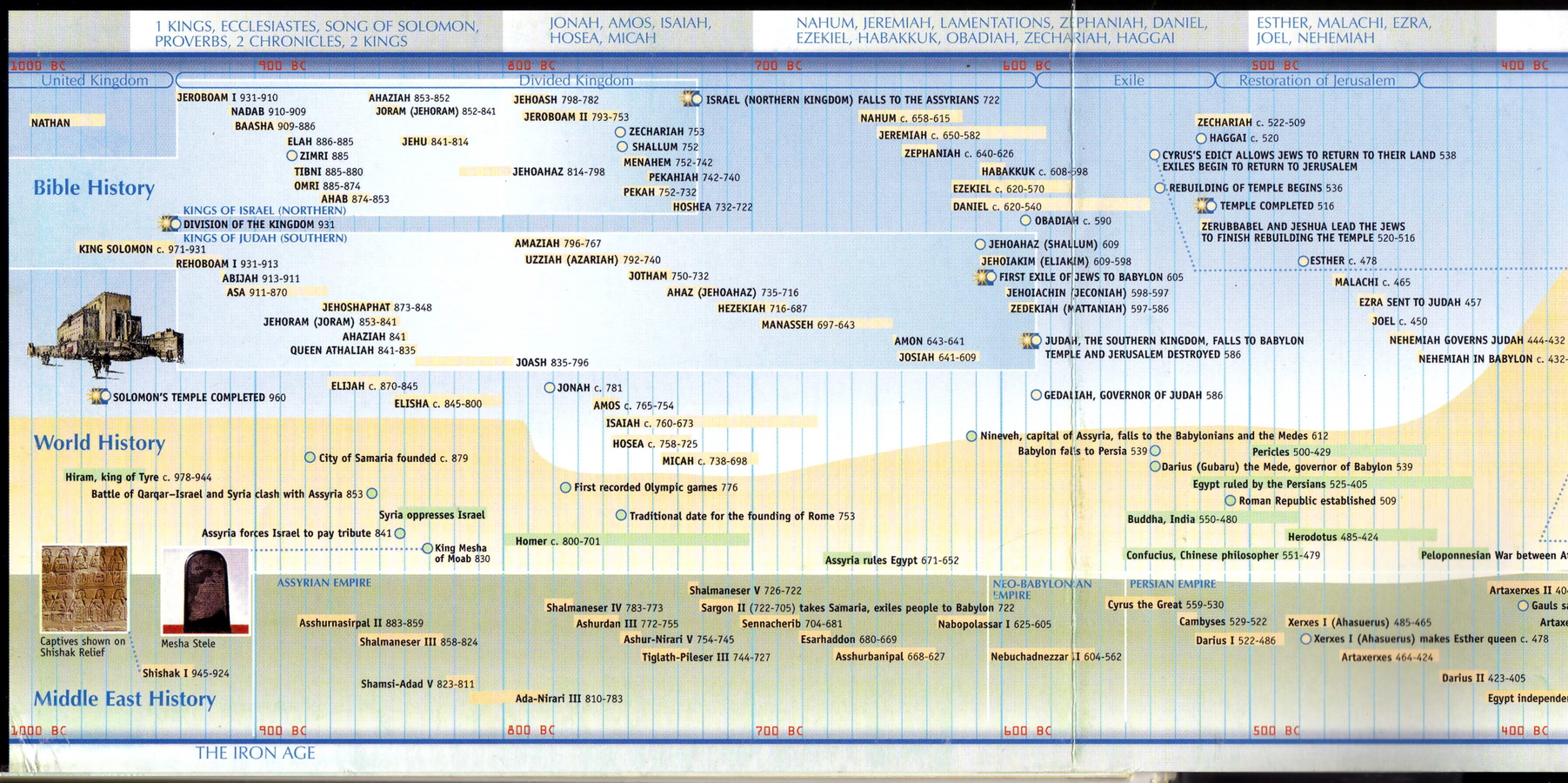 1 & 2 Chronicles
Completed between 450 and 400 BC
Author - Ezra
Restoration
1 Chronicles                    God’s View: Chosen
2 Chronicles
    …and Preserved
Hebrew title, dibre hayyamim, means “the events (or annals) of the days or years.”
Consecrated
Genealogies
Saul’s
Death
David & the           Temple
Solomon
  the King
Judah
      The Nation
REVIVAL
Glory
REJECTION
Chapters 
     1-9
Chapter
      10
Chapters 
     11-29
Chapters
           1-9
Chapters 
         10-36
Process
Little made great
Great becoming little
Personal determination
National deterioration
Emphasis
History
Creation of world to creation of kingdom
Solomon’s temple to rebuilding of temple
The temple---the structural state of the temple corresponds to the spiritual state of          the people
Unifying Theme
Key Passages
1 Chr.17:29:10-13; 2 Chr. 7:12-22; 16:9
Christ in 
Chronicles
Christ is foretold in the Davidic Covenant (1 Chr. 17) and prefigured in the idealized kings David and Solomon; also the ark and the temple typify Christ’s  power and presence with us.
From God's Masterwork - Swindoll
[Speaker Notes: Chronicles (probably written about 450 BC).  Since 2 Chronicles ends about the way Ezra begins, the authorship seems to fall to Ezra the scribe.  Written from a priestly (religious) point of view the Chronicles emphasizes God’s eternal purpose and connects with David’s lineage that finds its way to Christ (Mt. 1).  Samuel and Kings center around the history of the people and its kings, but Chronicles revolves around the history of the temple. 1 Chronicles covers roughly the same ground as 1 & 2 Samuel while 2 Chronicles covers the same period as the 1 & 2 kings.   The first book is a genealogy and provides one name after another, beginning with Adam, so that the reader can connect the lineage to Christ.  God purposed the deportation of His people, their captivity, and their return seventy years later - none of it was an accident.  We would do good to reflect on how His purpose  is being carried out (remember Eph. 1).  Since Israel went into captivity and never returned, the Chronicles emphasis is on the southern tribes (Judah) who were carried away into Babylonian captivity in 586 BC by Nebuchadnezzar.  Having defeated  the Babylonians and assuming control over the Jews, Cyrus, the Persian king, send Zerubbabel and 50,000 people (539 BC) to their homeland to inspect and begin work on restoring the city.  Ezra follows in the second group and Nehemiah follows around 516 BC.  The book of Ezra will provide us insight will provide us insight to these returns.  The first book of Chronicles covers the same periods of history  of 2 Samuel through 2 Kings.  1 Chronicles ends with the death of David and the anointing and reign of Solomon.  2 Chronicles shows the fulfilment of the temple promise to David through Solomon.  2 Chronicles begins with the construction of the temple (10-36).  The struggle to rebuild the temple was was vital to the people finding their way back to God, albeit for a short time.  It ends with the proclamation of Cyrus as God uses a pagan king to release the people leading us to the book of Ezra and the rebuilding of Jerusalem and the reestablishment of the law.  

Application: 
We need a place of worship (temple) to keep our hearts.  Serving God acceptably has its roots in Old Testament history (see Heb. 12:28).  
See how God uses a pagan leader, Cyrus of Persia, who allows God’s chosen people to return to Jerusalem.  
Regardless of our wickedness (Manasseh), we can find our way to God through humility and repentance.  
No amount of grace will allow for disobedience.  God will always protect the righteous and punish the wicked. 
Spiritual decay always follows political decay; look what it did to Israel.  

Key thought: When we oppose God through disobedience, we experience judgment.  But when we repent and humbly seek Him, He forgives and restores.  God honors a heart that is wholly His.]
Solomon the King
Chap

1







2





3

4
Principal Events (with key verses)

Solomon asks God for wisdom and knowledge; 
God grants these, and more.







Materials for the temple gathered from Hiram, King of Tyre





Details of building the temple.

Details of the furnishings & utensils of the temple.
1:10   “Now give me wisdom and knowledge that I may go out and come in before this people; for who can judge this great people of Yours?”

1:12   "wisdom and knowledge are granted to you; and I will give you riches and wealth and honor, such as none of the kings have had who were before you, nor shall any after you have the like."
2:1  Then Solomon determined to build a temple for the name of the LORD . . .
Solomon the King
Chap

5









6






7
Principal Events (with key verses)

The temple completed; The ark placed in the temple & furnishings added.








Solomon prays for forgiveness of sins for the people. 






Solomon dedicates the temple; God gives a warning.
     7:17-20  Blessings if they obey; consequences if they disobey.
5:1   So all the work that Solomon had done for the house of the LORD was finished; 

5:5  Then they brought up the ark, the tabernacle of meeting, and all the holy furnishings that were in the tabernacle.

5:10  Nothing was in the ark except the two tablets which Moses put there at Horeb, when the LORD made a covenant with the children of Israel, when they had come out of Egypt.   (~ 970 BC)
6:27  "then hear in heaven, and forgive the sin of Your servants, Your people Israel, that You may teach them the good way in which they should walk.
Solomon the King
Chap

8


9
Principal Events (with key verses)

20 years pass;  Solomon builds cities; He takes Pharaoh’s daughter as a wife; He appoints Levites for temple service

Queen of Sheba visits Jerusalem; All kings honor Solomon; Solomon dies a natural death.
9:5-6   Then she said to the king: "It was a true report which I heard in my own land about your words and your wisdom. "However I did not believe their words until I came and saw with my own eyes; and indeed the half of the greatness of your wisdom was not told me. You exceed the fame of which I heard.

9:22-23   So King Solomon surpassed all the kings of the earth in riches and wisdom. And all the kings of the earth sought the presence of Solomon to hear his wisdom, which God had put in his heart.
1 & 2 Chronicles
Completed between 450 and 400 BC
Author - Ezra
Restoration
1 Chronicles                    God’s View: Chosen
2 Chronicles
    …and Preserved
Hebrew title, dibre hayyamim, means “the events (or annals) of the days or years.”
Consecrated
Genealogies
Saul’s
Death
David & the           Temple
Solomon
  the King
Judah
      The Nation
REVIVAL
Glory
REJECTION
Chapters 
     1-9
Chapter
      10
Chapters 
     11-29
Chapters
           1-9
Chapters 
         10-36
Process
Little made great
Great becoming little
Personal determination
National deterioration
Emphasis
History
Creation of world to creation of kingdom
Solomon’s temple to rebuilding of temple
The temple---the structural state of the temple corresponds to the spiritual state of          the people
Unifying Theme
Key Passages
1 Chr.17:29:10-13; 2 Chr. 7:12-22; 16:9
Christ in 
Chronicles
Christ is foretold in the Davidic Covenant (1 Chr. 17) and prefigured in the idealized kings David and Solomon; also the ark and the temple typify Christ’s  power and presence with us.
From God's Masterwork - Swindoll
[Speaker Notes: Chronicles (probably written about 450 BC).  Since 2 Chronicles ends about the way Ezra begins, the authorship seems to fall to Ezra the scribe.  Written from a priestly (religious) point of view the Chronicles emphasizes God’s eternal purpose and connects with David’s lineage that finds its way to Christ (Mt. 1).  Samuel and Kings center around the history of the people and its kings, but Chronicles revolves around the history of the temple. 1 Chronicles covers roughly the same ground as 1 & 2 Samuel while 2 Chronicles covers the same period as the 1 & 2 kings.   The first book is a genealogy and provides one name after another, beginning with Adam, so that the reader can connect the lineage to Christ.  God purposed the deportation of His people, their captivity, and their return seventy years later - none of it was an accident.  We would do good to reflect on how His purpose  is being carried out (remember Eph. 1).  Since Israel went into captivity and never returned, the Chronicles emphasis is on the southern tribes (Judah) who were carried away into Babylonian captivity in 586 BC by Nebuchadnezzar.  Having defeated  the Babylonians and assuming control over the Jews, Cyrus, the Persian king, send Zerubbabel and 50,000 people (539 BC) to their homeland to inspect and begin work on restoring the city.  Ezra follows in the second group and Nehemiah follows around 516 BC.  The book of Ezra will provide us insight will provide us insight to these returns.  The first book of Chronicles covers the same periods of history  of 2 Samuel through 2 Kings.  1 Chronicles ends with the death of David and the anointing and reign of Solomon.  2 Chronicles shows the fulfilment of the temple promise to David through Solomon.  2 Chronicles begins with the construction of the temple (10-36).  The struggle to rebuild the temple was was vital to the people finding their way back to God, albeit for a short time.  It ends with the proclamation of Cyrus as God uses a pagan king to release the people leading us to the book of Ezra and the rebuilding of Jerusalem and the reestablishment of the law.  

Application: 
We need a place of worship (temple) to keep our hearts.  Serving God acceptably has its roots in Old Testament history (see Heb. 12:28).  
See how God uses a pagan leader, Cyrus of Persia, who allows God’s chosen people to return to Jerusalem.  
Regardless of our wickedness (Manasseh), we can find our way to God through humility and repentance.  
No amount of grace will allow for disobedience.  God will always protect the righteous and punish the wicked. 
Spiritual decay always follows political decay; look what it did to Israel.  

Key thought: When we oppose God through disobedience, we experience judgment.  But when we repent and humbly seek Him, He forgives and restores.  God honors a heart that is wholly His.]
ISRAELNorthern Kingdom10 TribesCapital:-  Samaria
Invasion by Assyria      in 722 BC  End of Kingdom
UNITEDKINGDOM(1043-931 BC)   Kings: Saul, David, Solomon
Kingdom Dividedin 931 BC
Exiles Return to Jerusalem
Under Zerubbabel  in  536 BC (Ez. 1-6)
Under Ezra in 457 BC(Ez. 7-10)
JUDAHSouthern Kingdom2 Tribes Capital -Jerusalem
Invasion byBabylon in 606 BC – a 70 yr. period
Under Nehemiahin 444 BC(Neh. 1-2)
Kings of Judah (Southern Kingdom)
Chap   King       Length of Reign        Lineage                                  Good or Evil
10-12   Rehoboam: 17 yrs;  Son of Solomon;  			         evil (12:14)
13	       Abijah (or Abijam or Abia): 3 yrs;  Son of Rehoboam; 		         good (13:10)
14-16   Asa: 41 yrs;  Probably son of Abijah; 			         good (14:2)
17-20   Jehoshaphat: 25 yrs;  Son of Asa; 				         good (17:3)
21	       Jehoram (or Joram): 8 yrs;  Son of Jehoshaphat; Husband of Athaliah; evil (21:6)
22	       Ahaziah: 1 yr;  Son of Jehoram and Athaliah; 			         evil (22:4)
22-23   Athaliah: 6 yrs;  Daughter of King Ahab of Israel & Jezebel; 	         evil (22:10)                  	        wife of Jehoram; Only queen to occupy the throne of Judah.
24	       Joash (or Jehoash): 40 yrs;  Son of Ahaziah; 		         good (24:2)
25	       Amaziah: 29 yrs;  Son of Joash; 			           good to evil (25:2,27)
26	       Uzziah (or Azariah): 52 yrs;  Son of Amaziah; 		         good (26:4) 
27	       Jotham: 16 yrs;   son of Uzziah; 				         good (27:2)
28	       Ahaz: 16 yrs;  Son of Jotham; 				         evil (28:1)
29-32   Hezekiah: 29 yrs;  Son of Ahaz; husband of Hephzi-Bah; 	good (29:2, 31:20)
33	       Manasseh: 55 yrs;  Son of Hezekiah and Hephzi-Bah; Repented;	         evil (33:2)
33	       Amon: 2 yrs;  Son of Manasseh; 				         evil (33:22)
34-35   Josiah (or Josias): 31 yrs;  Son of Amon; 			         good (34:2)
36	       Jehoahaz (or Joahaz): 3 mths;  Son of Josiah; 		         too short
36	       Jehoiakim: 11 yrs;  Son of Josiah; 	   			         evil (36:5)
36	       Jehoiachin: 3.5 mths;  Son of Jehoiakim; 			         evil (36:9)
36	       Zedekiah: 11 yrs;  Son of Josiah; kingdom overthrown by Babylonians;  evil (36:12)
Who wrote the book?
A post-exilic (after the exile) unknown Jewish scholar compiled material from many historical resources to chronicle the history of his people. While this person is not named and remains unknown, though many believe it was Ezra.  Whoever “the chronicler” was, he utilized official and unofficial documents to write this historical account.  As noted earlier, 2 Chronicles originally was joined with 1 Chronicles as one book, separated into two books since about 200 BC when the Septuagint, the Greek version of the Old Testament, was translated.
Where are we?
Second Chronicles covers the time from Solomon’s ascension to the throne (971 BC) until the southern kingdom of Judah was finally carried into exile in Babylon in 586 BC. The focus of the book is on Judah. The author was more concerned with telling the story of David’s descendants, who reigned over Judah, than with the history of the northern kingdom of Israel. The centrality of Jerusalem, where the temple was located, falls in line with the book’s overarching focus on the priesthood as well.

Again, 2 Chronicles was probably written in the fifth century BC, following the return of a small group of Jews to Judah following the fall of the Babylonian Empire who were Intent on rebuilding the temple.  The Jews eventually rebuilt the temple but languished for years in their fight to reclaim the land. Against this backdrop, the chronicler portrayed Jewish history, focusing on the blessings God bestowed when leaders were faithful to His Law.
Why is 2 Chronicles so important?
The book opens with Solomon establishing his throne over a unified nation, solidifying his authority and squashing early rebellions (1 Kings 2). He then built the magnificent temple of God, using the plans God gave to his father, David. Six of the nine chapters devoted to King Solomon focus on the temple construction, a task reserved for him since before his birth (2 Chronicles 2–7).

When the kingdom split under the rule of Rehoboam, Solomon’s son, the Levites from all over Israel sided with Rehoboam and flocked to Jerusalem to continue their priestly duties (10:1–19). But a cycle of righteousness and corruption characterized the throne. Some kings were completely evil, disregarding God’s Law and leading the people into sinful behaviors. A few kings, such as Solomon, started off as righteous but fell away. Others strayed but repented, such as Manassah (33:1–25).  A few kings, such as Hezekiah and Josiah, were honored with the epitaph “he did right in the sight of the LORD” (29:2; 34:2). Throughout 2 Chronicles, faithfulness was rewarded; betrayal was judged.

A history lover will enjoy the numerous mentions of secular historical figures during this time period. From Tilgath-pilneser of Assyria, to Sennacherib of Assyria, to Nebuchadnezzar of Babylon, non-Jewish foreign leaders who played prominent roles in the political fortunes of Judah.
What's the point?
The post-exilic Jews needed a reminder of who their God was and how He worked. History provided the best lesson for them. The author uses the history of Judah to demonstrate that God blesses His people when they remain faithful and joyfully worship the Lord.

One writer stated that:

“History itself is a call to worship and an invitation to hope. If the struggling community of Jews in Judah will put God first as did godly generations of the past, and show their commitment by a similar zeal for worship, the Lord will surely show His faithfulness to them. The line of David will yet again take Zion’s throne and the kingdom of God be established over all the earth.” --- Copeland.
How do I apply this?
As it did for the Israelites, history can jog our memories. Can you remember times when God blessed you? Such memories are blessings in themselves, as well as encouragements to press on in holiness, with hope and confidence.  

"Those that fail to learn from history are doomed to repeat it.”
						 --- Winston Churchill
Judah the Nation
Chap

10




12
Principal Events (with key verses)

Rehoboam made King; Jeroboam returns from Egypt and asks for relief; Rehoboam rejects council of elders and increases burden; Israel revolts under Jeroboam.


Rehoboam departs from God’s law; God allows Egyptian Pharoah Shishak to conquer Judah; Rehoboam dies.
10:19   So Israel has been in rebellion against the house of David. . .
12:2   And it happened in the fifth year of King Rehoboam, that Shishak king of Egypt came up against Jerusalem, because they had transgressed against the LORD.

12:5b  "Thus says the LORD: 'You have forsaken Me, and therefore I also have left you in the hand of Shishak.'“
Judah the Nation
Chap

14-15








17








19
Principal Events (with key verses)

Asa encouraged the people to follow God. 









Jehoshaphat had the Law of Moses taught to the people.





Jehoshaphat appoints judges throughout Judah. (19:5)
14:4   He commanded Judah to seek the LORD God of their fathers, and to observe the law and the commandment.

15:12  Then they entered into a covenant to seek the LORD God of their fathers with all their heart and with all their soul;

15:17  But the high places were not removed from Israel. Nevertheless the heart of Asa was loyal all his days.
17:7   Also in the third year of his reign he sent his leaders, . . . to teach in the cities of Judah.             (~870 BC)

17:9  So they taught in Judah, and had the Book of the Law of the LORD with them; they went throughout all the cities of Judah and taught the people.
19:6  and said to the judges, "Take heed to what you are doing, for you do not judge for man but for the LORD, who is with you in the judgment.
Judah the Nation
Chap

21











22
Principal Events (with key verses)

Jehoram becomes king and kills all his brothers; Marries Athaliah, daughter of Ahab & Jezebel; God afflicts him.










Ahaziah (son of Jehoram & Athaliah) made king, but killed by Jehu of Israel after only 1 year; Athaliah kills all heirs but one, and makes herself queen; Joash hidden by aunt.
21:12-15   And a letter came to him from Elijah the prophet, saying, Thus says the LORD God of your father David: because you have not walked in the ways of Jehoshaphat your father, or in the ways of Asa king of Judah, but have walked in the way of the kings of Israel, and have made Judah and the inhabitants of Jerusalem to play the harlot . . . and also have killed your brothers . . . behold, the LORD will strike your people with a serious affliction . . . and you will become very sick with a disease . . .
22:12  And he (Joash) was hidden with them (Levites) in the house of God for six years, while Athaliah reigned over the land.   (Joash became king at 7)
Judah the Nation
Chap

26










28
Principal Events (with key verses)

Uzziah made king & did right; But was derailed by pride; For punishment, God struck him with leprosy.








After 137 years of good kings, Ahaz becomes King; He closes up the temple and worships Baal instead.
26:5  He (Uzziah) sought God in the days of Zechariah . . . and as long as he sought the LORD, God made him prosper.

26:16  But when he was strong his heart was lifted up, to his destruction, for he transgressed against the LORD his God by entering the temple of the LORD to burn incense on the altar.

26:21  King Uzziah was a leper until the day of his death.
28:2-3   For he walked in the ways of the kings of Israel, and made molded images for the Baals.  He burned incense in the Valley of the Son of Hinnom, and burned his children in the fire . . .

28:19  For the LORD brought Judah low because of Ahaz, for he had encouraged moral decline in Judah and had been continually unfaithful to the LORD.
Judah the Nation
Chap

29-30








31-32
Principal Events (with key verses)

Hezekiah becomes king; Restores the Passover feast.










Hezekiah makes reforms & prospers; God defeats the attack of Sennacherib on Jerusalem.
29:3   In the first year of his reign, in the first month, he opened the doors of the house of the LORD and repaired them.

29:10  Now it is in my heart to make a covenant with the LORD God of Israel, that His fierce wrath may turn away from us.

30:26  So there was great joy in Jerusalem, for since the time of Solomon the son of David, king of Israel, there had been nothing like this in Jerusalem.
31:20-21  Thus Hezekiah did throughout all Judah, and he did what was good and right and true before the LORD his God. And in every work that he began in the service of the house of God, in the law and in the commandment, to seek his God, he did it with all his heart. So he prospered.
Judah the Nation
Chap

33
Principal Events (with key verses)

Manasseh becomes king; Did much evil, but repented.
33:3   For he rebuilt the high places which Hezekiah his father had broken down; he raised up altars for the Baals, and made wooden images; and he worshiped all the host of heaven and served them.

33:10-11  And the LORD spoke to Manasseh and his people, but they would not listen. Therefore the LORD brought upon them the captains of the army of the king of Assyria, who took Manasseh with hooks, bound him with bronze fetters, and carried him off to Babylon.

33:12-13  Now when he was in affliction, he implored the LORD his God, and humbled himself greatly before the God of his fathers, and prayed to Him; and He received his entreaty, heard his supplication, and brought him back to Jerusalem into his kingdom. Then Manasseh knew that the LORD was God.
Judah the Nation
Chap

34
Principal Events (with key verses)

Josiah becomes king; Ruled for 31 years & did right; Reformed Judah’s worship; Found the Book of the Law
34:2   And he did what was right in the sight of the LORD, and walked in the ways of his father David; he did not turn aside to the right hand or to the left.
34:3b-4   . . . in the twelfth year he began to purge Judah and Jerusalem of the high places, the wooden images, the carved images, and the molded images. They broke down the altars of the Baals in his presence, and the incense altars which were above them he cut down; and the wooden images, the carved images, and the molded images he broke in pieces,                         (~629 BC)
34:14  Now when they brought out the money that was brought into the house of the LORD, Hilkiah the priest found the Book of the Law of the LORD given by Moses.
34:31 Then the king stood in his place and made a covenant before the LORD, to follow the LORD, and to keep His commandments and His testimonies and His statutes with all his heart and all his soul, to perform the words of the covenant that were written in this book.
Judah the Nation
Chap

36
Principal Events (with key verses)

Final days of Judah; Evil kings led to captivity in Babylon
36:5-6   Jehoiakim . . . did evil in the sight of the LORD his God. Nebuchadnezzar king of Babylon came up against him, and bound him in bronze fetters to carry him off to Babylon.

36:9-10  Jehoiachin . . . did evil in the sight of the LORD.  At the turn of the year King Nebuchadnezzar summoned him and took him to Babylon, with the costly articles from the house of the LORD, and made Zedekiah, Jehoiakim's brother, king over Judah.

36:11-13  Zedekiah . . . did evil in the sight of the LORD his God, and did not humble himself before Jeremiah the prophet, who spoke from the mouth of the LORD.  And he also rebelled against King Nebuchadnezzar, who had made him swear an oath by God; but he stiffened his neck and hardened his heart against turning to the LORD God of Israel.
Exile & Return from Captivity
God’s Judgment on Judah:

36:19-21  Then they burned the house of God, broke down the wall of Jerusalem, burned all its palaces with fire, and destroyed all its precious possessions.  And those who escaped from the sword he carried away to Babylon, where they became servants to him and his sons until the rule of the kingdom of Persia, to fulfill the word of the LORD by the mouth of Jeremiah . . . to fulfill seventy years.                   (586 BC)
2 Chronicles ends with the proclamation of Cyrus regarding the Israelites return to Jerusalem, as God uses a pagan king to release the people.  This leads us to the book of Ezra and the rebuilding of Jerusalem, the temple and the reestablishment of the Law.
Applications
We need a place of worship (a parallel for the temple) to maintain our hearts in God’s service.  Serving God acceptably has its roots in Old Testament history.  
God can use a pagan leader for His purposes, such as Cyrus of Persia, who allowed God’s chosen people to return to Jerusalem.  
Regardless of our wickedness (like Manasseh), we can find our way back to God through humility and repentance.  
No amount of grace will allow for disobedience.  God will always protect the righteous and punish the wicked. 
Spiritual decay always follows political decay; look what it did to Israel.  There was no return from captivity for them.
Key thought:  When we oppose God through disobedience, we experience judgment.  But when we repent and humbly seek Him, He forgives and restores.  God honors a heart that is wholly His.